ESCUELA NORMAL DE EDUCACIÓN PREESCOLAR
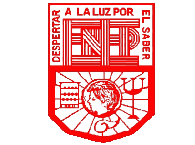 Fundamentos generales del Plan de Estudios 2011 de Educación Básica / CUADRO SINÓPTICO.


Por:
GARCÍA DUEÑEZ KATIA MARISOL

Sexto Semestre, sección “A”



Saltillo, Coahuila de Zaragoza 	Enero de 2016
INTRODUCCION
EL PLAN DE ESTUDIOS 2011, fue elaborado con distintas características que fundamentan su elaboración, las cuales son:
Principios pedagógicos que sustentan el plan de estudios
Competencias para la vida
Perfil de egreso de la educación básica
Mapa curricular de la educación básica
Diversificación y contextualización curricular: marco curricular para la educación indígena
Parámetros curriculares par la educación indígena
Gestión para el desarrollo de habilidades digitales
La gestión educativa y de los aprendizajes
Estándares curriculares y aprendizajes esperados.
De los cuales los principios pedagógicos que sustentan el plan de estudios, que lo conforman son doce los cuales especifican la elaboración de dicho plan de estudios.
Desde generar un ambiente de aprendizaje optimo para el desarrollo de los niños
Principios pedagógicos, y campos formativos.
campos formativos.
Lenguaje y comunicación
Pensamiento Matemático
Exploración y conocimiento del mundo natural
Desarrollo personal y social
Desarrollo físico y salud
Expresión y apreciación artística
Principios pedagógicos
Renovar el pacto entre el estudiante, el docente, la familia y la escuela.
Centrar la atención en los estudiantes y en sus procesos.
Poner énfasis en el desarrollo de competencias, el logro de los estándares curriculares y los aprendizajes esperados.
Planificar para potenciar el aprendizaje.
Usar materiales educativos para favorecer el aprendizaje.
Reorientar el liderazgo.
Generar ambientes de aprendizaje.
Evaluar para aprender.
La tutoría y la asesoría académica a la escuela.
Trabajar en colaboración para construir el aprendizaje.
Favorecer la inclusión para atender la diversidad.
Conceptos psicopedagógicos.
Meta cognición
Cognición
Autorregulación del aprendizaje
Definición:
“Mas allá del conocimiento”
Conocimiento y regulación de nuestras propias cogniciones y de nuestros procesos mentales.
Conocimiento autor reflexivo.
Intracognicón.
El conocimiento de nuestras cogniciones.
Conocimiento y autorregulación.
Conocimiento de todas las operaciones mentales.
Conocimiento de los propios procesos cognitivos, de los resultados de esos procesos y de cualquier aspecto que se relacione con ellos.

Facetas meta cognitivas:
-Meta atención
-Meta memoria
-Meta lectura
-Meta escritura
-Meta comprensión
-Meta ignorancia
Cualquier operación mental: percepción, atención, memorización, lectura, escritura, comprensión, etc.
Es la capacidad de aprender por uno mismo.

-Meta componentes auto reguladores: parte central de inteligencia, responsable de las funciones integrales del comportamiento inteligente:

-Decidir naturaleza del problema
-Representación mental que guíe la ejecución de las estrategias.
-Focalizar atención y otras operaciones mentales.
-Observar los procesos de solución.
Estos campos de formación organizan y articulan los espacios curriculares, son interactivos entre si, son congruentes con las competencias para la y los rasgos del perfil de egreso. También expresan los procesos graduales del aprendizaje, de manera continua e integral.
CONCLUSION
Los principios pedagógicos son condiciones esenciales para la implementación del currículo, la transformación de la práctica docente, el logro de los aprendizajes y la mejora de la calidad educativa; y se define al aprendizaje como el mecanismo que logra cambiar lo que las personas piensan, sienten y hacen (Bain, 2004); es decir, un buen aprendizaje repercute en diferentes esferas del individuo, no sólo en lo cognoscitivo o “académico”, sino también en sus acciones y sentimientos, sobre todo en su visión del mundo.

Lo cual nos ayuda como docentes para conocer los principios que nos encontraremos en las aulas, y saber como reaccionar ante ciertas circunstancias.